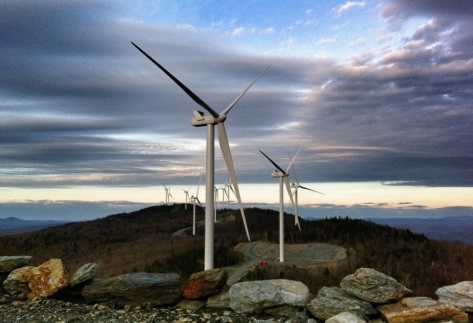 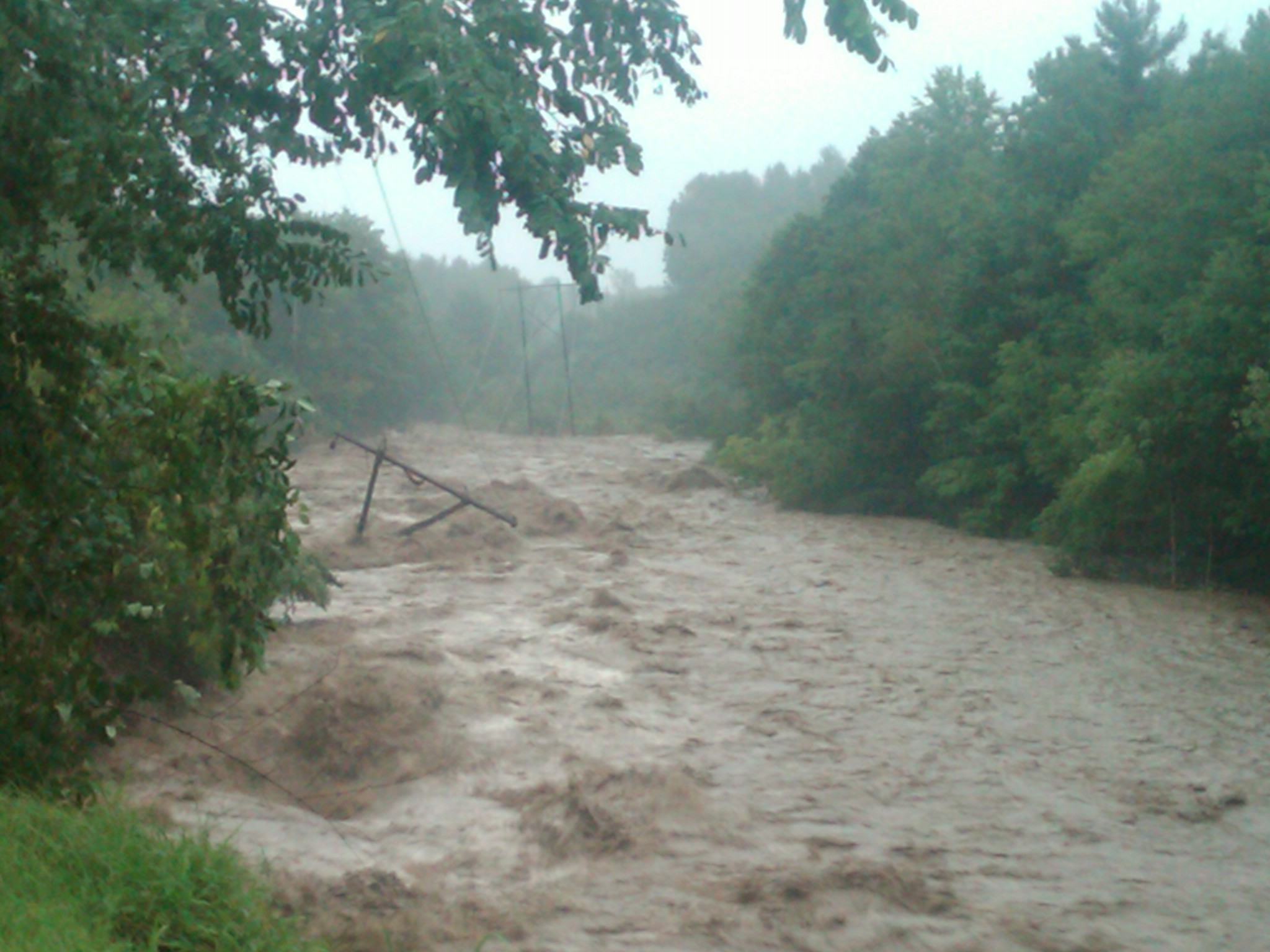 Vermont Weather Analytics Center Project
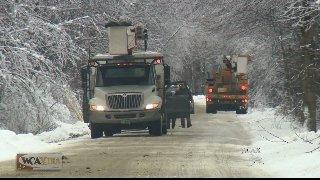 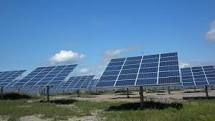 Kerrick Johnson
VP—Strategy & Communication
kjohnson@velco.com
(802) 770-6166
Weather forecasting tools
Local
High Resolution:
Deep Thunder
Project overview
Two-year, $16M research undertaking to develop intellectual property using coupled data models and related software. Its purpose is to increase grid reliability, lower weather event-related operational costs and optimize utilization of renewable generation resources.  

Uses four models:

Deep Thunder: to produce accurate weather forecasts up to 48 hours in advance down to 1 sq km—lower weather event costs

Demand Forecast Model: to increase accuracy of state load forecasts—better plan for future needs

Renewable Forecast Model: to produce generation forecasts for solar and wind farms—improve power supply/planning

Renewable Integration Stochastic Engine (RISE): to integrate the models’ results to optimize the value of Vermont's generation, demand response, and transmission assets
VELCO-IBM
Vermont Weather Analytics Center
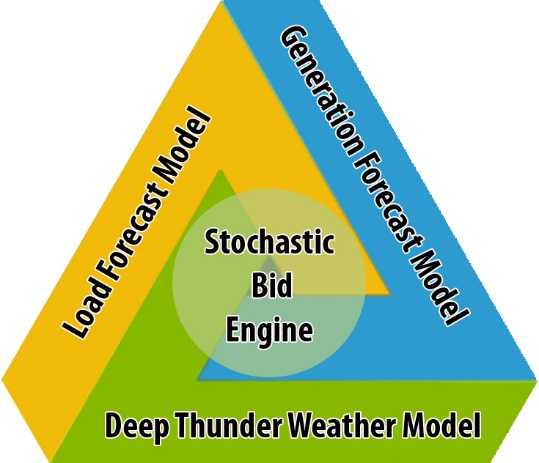 [Speaker Notes: Increased effectiveness and lower-cost weather event assessment, preparation, response and customer service restoration from increasingly severe and frequent weather events. 
VEC/GMP combined storm costs for 2013 alone were $22 million, $33million 2104. 
 
Bolstered advocacy at ISO-NE for non-transmission alternatives through provision of accurate, real-time data on renewable generation sources.
The total project cost equals $400 million worth of transmission project deferrals secured out of a possible $4.8 billion in currently anticipated regional transmission costs.
 
Predictive modeling of wind/solar generation resources helps renewables integration and load balancing to maintain system reliability.
Improved forecasting of intermittent wind and solar renewable resources could potentially be worth $1 million to $4 million annually to New England and several hundred thousand dollars to Vermont.


Keep people safer, save customers money, improve ecosystem]
Vermont Weather Analytics Center (VTWAC)Partners
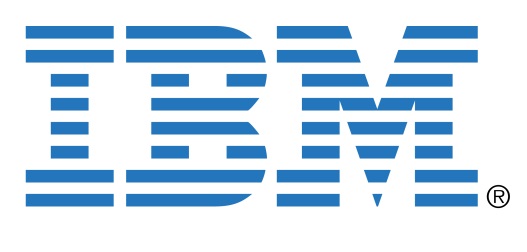 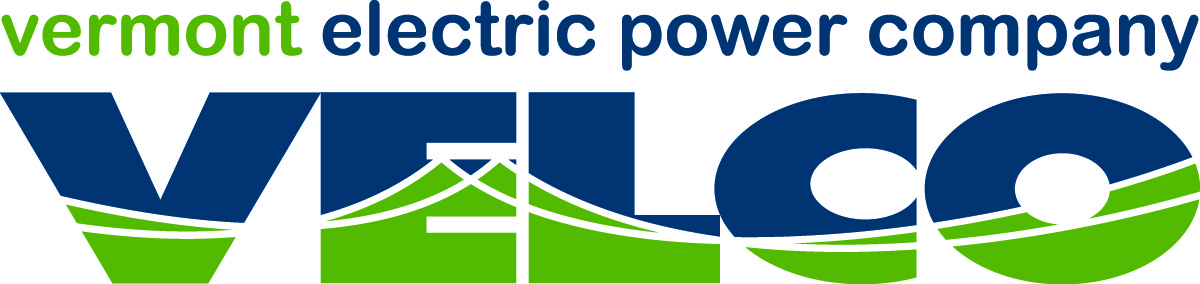 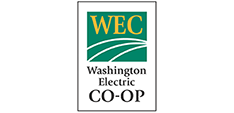 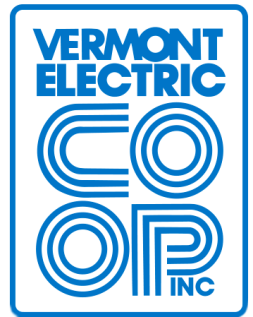 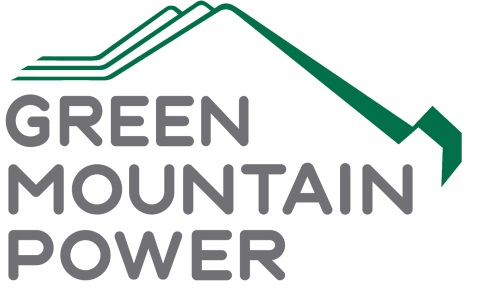 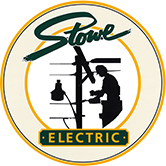 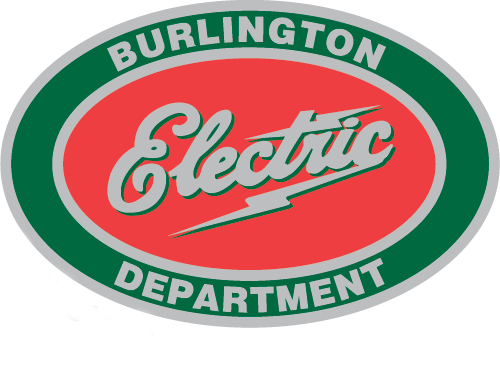 Vermont Distribution Utilities
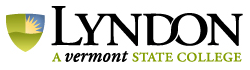 Vermont College/ University
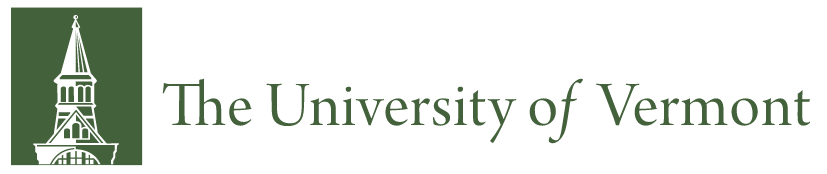 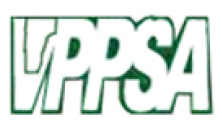 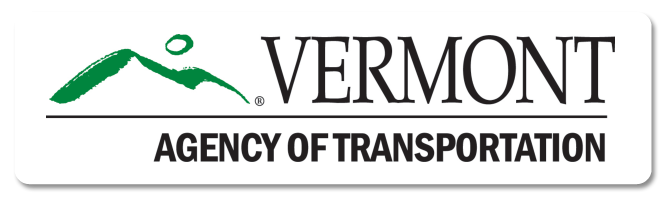 Other Vermont Organizations
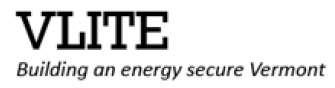 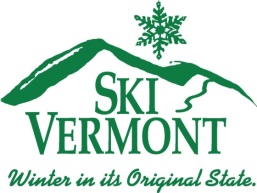 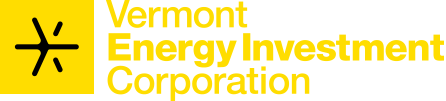 [Speaker Notes: lower Vermonters’ energy expenses, 
increase opportunities for economic growth and jobs, and export of Vermont technical expertise
enhance our environment, and 
secure greater energy independence.]